Vorstellung der eefl eisenach
AWO Erziehungs-, Ehe-, Familien- und
Lebensberatungsstelle
Frauenberg 1, 99817 Eisenach
Familienberatungsstelle eisenach, 14.09.2020
Vorstellung der EEFL Eisenach
Inhaltsverzeichnis
1. Wir stellen uns vor
2. Unsere Beratungsstelle
3. Unsere Angebote
4. Kontakt
Familienberatungsstelle eisenach, 14.09.2020
Vorstellung der EEFL Eisenach
1. Wir stellen uns vor
Familienberatungsstelle eisenach, 14.09.2020
Vorstellung der Eefl Eisenach
1. Wir stellen uns vor
Wir sind ein multiprofessionelles, interdisziplinär arbeitendes Team, bestehend aus Sozialpädagog*innen, Sozialarbeiter*innen, Psycholog*innen sowie einer Verwaltungsfachkraft.

Die von uns bearbeitenden Aufträge erfordern, dass die Mitarbeiter*innen in den fachlichen Austausch durch Fallbesprechungen und Supervisionen treten sowie an regelmäßigen Fort- und Weiterbildungen teilnehmen.

Zum Erhalt und Ausbau unserer fachlichen Kompetenzen und Standards arbeiten wir in Kooperation mit verschiedenen Netzwerkpartner*innen.
Fachlichkeit des Teams
Familienberatungsstelle eisenach, 14.09.2020
Vorstellung der Eefl Eisenach
1. Wir stellen uns vor
Arbeitsprinzipien
Alle Mitarbeiter*innen unterliegen der Schweigepflicht.

Auf Wunsch beraten wir anonym.

Unsere Angebote sind für Sie freiwillig und kostenfrei.

Wir bieten einen niederschwelligen unbürokratischen Zugang an.

Die Beziehungsgestaltung zu unseren Klient*innen ist von Wertschätzung, Vertrauen und ganzheitlicher Wahrnehmung geprägt.
Familienberatungsstelle eisenach, 14.09.2020
Vorstellung der Eefl Eisenach
1. Wir stellen uns vor
Grundsätze
Wir stehen allen Menschen unabhängig von Nationalität, Religion oder politischer Überzeugung offen gegenüber.

Wir fühlen uns den Werten Gleichheit, Freiheit, Toleranz und Gerechtigkeit verpflichtet.

Wir sind sozial aktiv und verstehen uns als professioneller Dienstleister.

Die Ziele unseres Handelns sind Zufriedenheit und das Vertrauen der Menschen.
Familienberatungsstelle eisenach, 14.09.2020
Vorstellung der EEFL Eisenach
2. Unsere Beratungsstelle
So erreichen Sie uns:
Sie erreichen uns vom HBF kommend zu Fuß über die Bahnhofstraße und den Karlsplatz. 
Vor dem Kaufhaus Schwager biegen Sie links in die Löberstraße ein bis Sie rechts in der Kleinen Löbergasse auf das letzte Haus auf der linken Seite treffen.
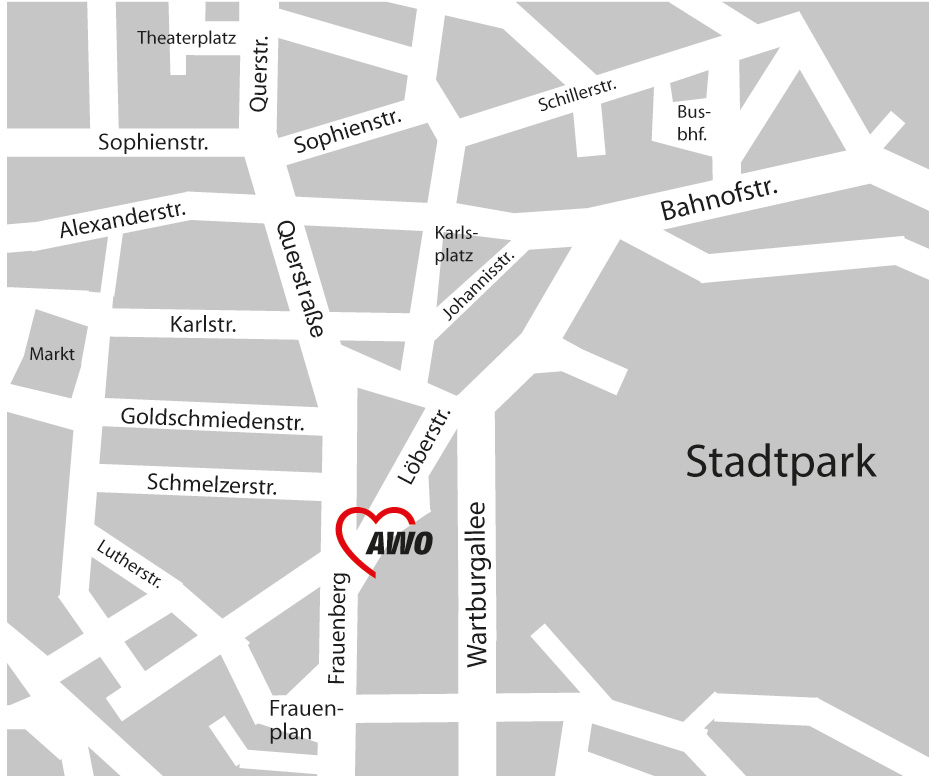 Familienberatungsstelle eisenach, 14.09.2020
Hier finden Sie uns:
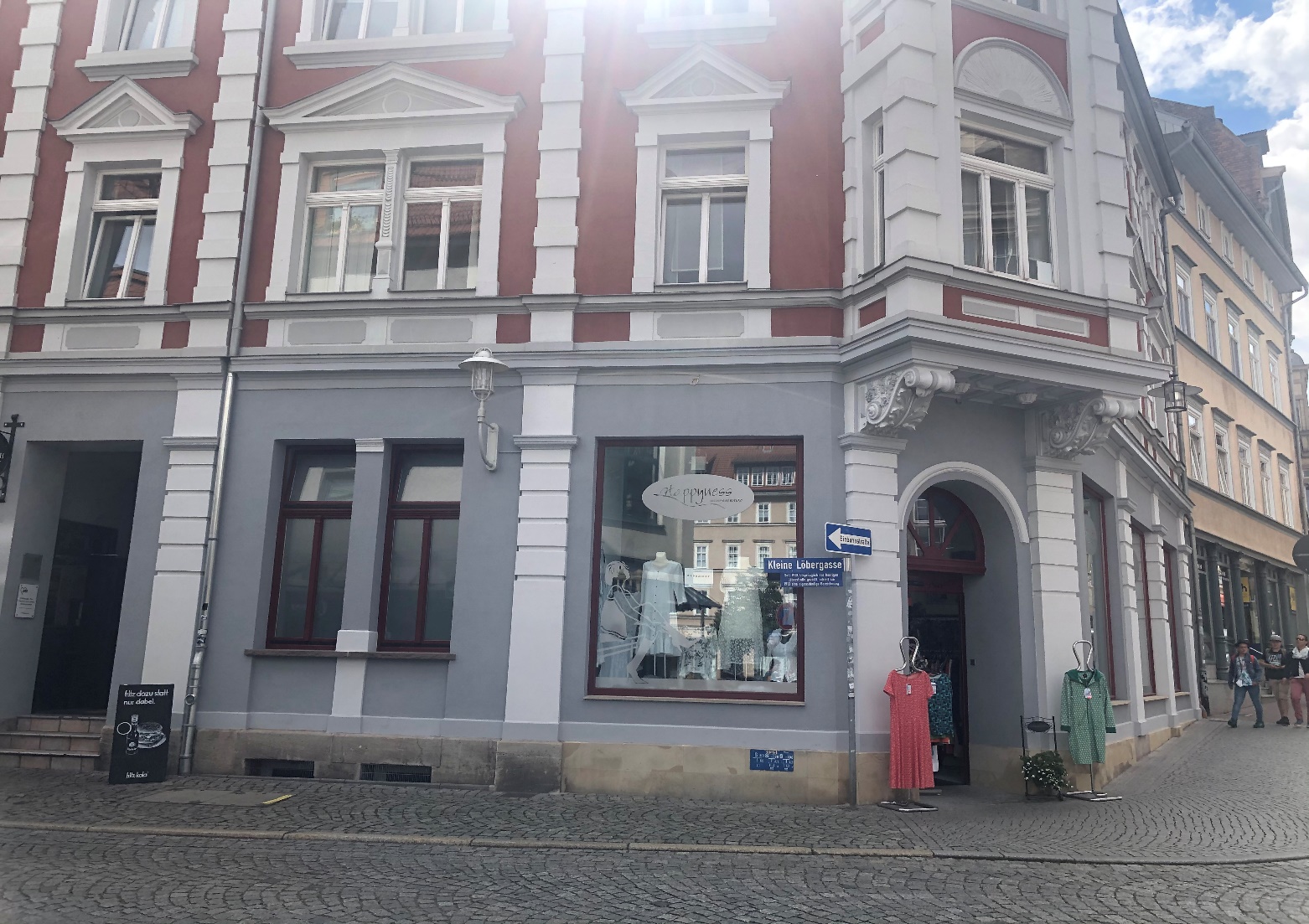 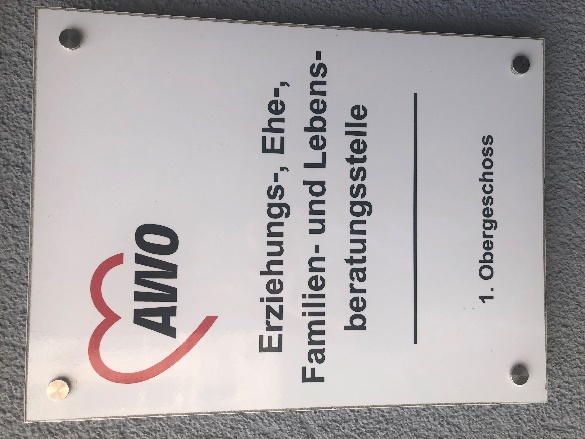 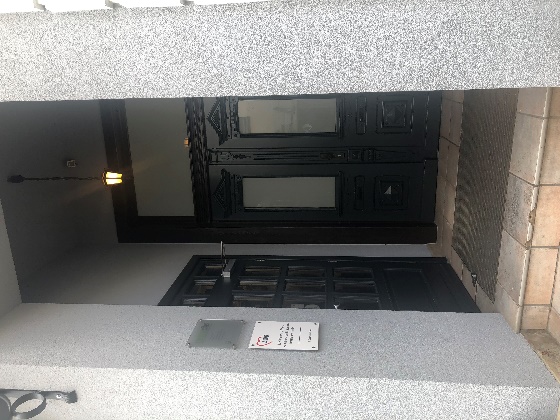 Familienberatungsstelle eisenach, 14.09.2020
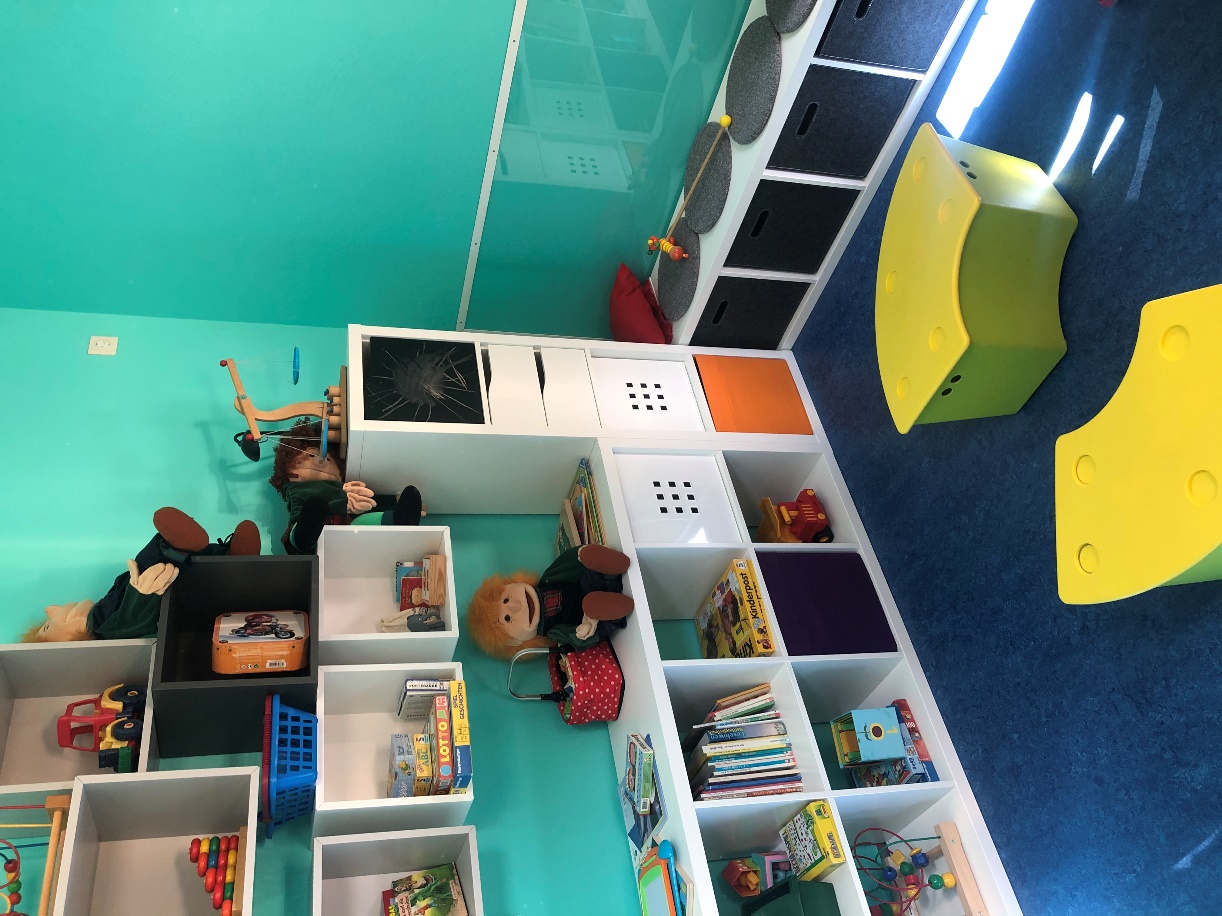 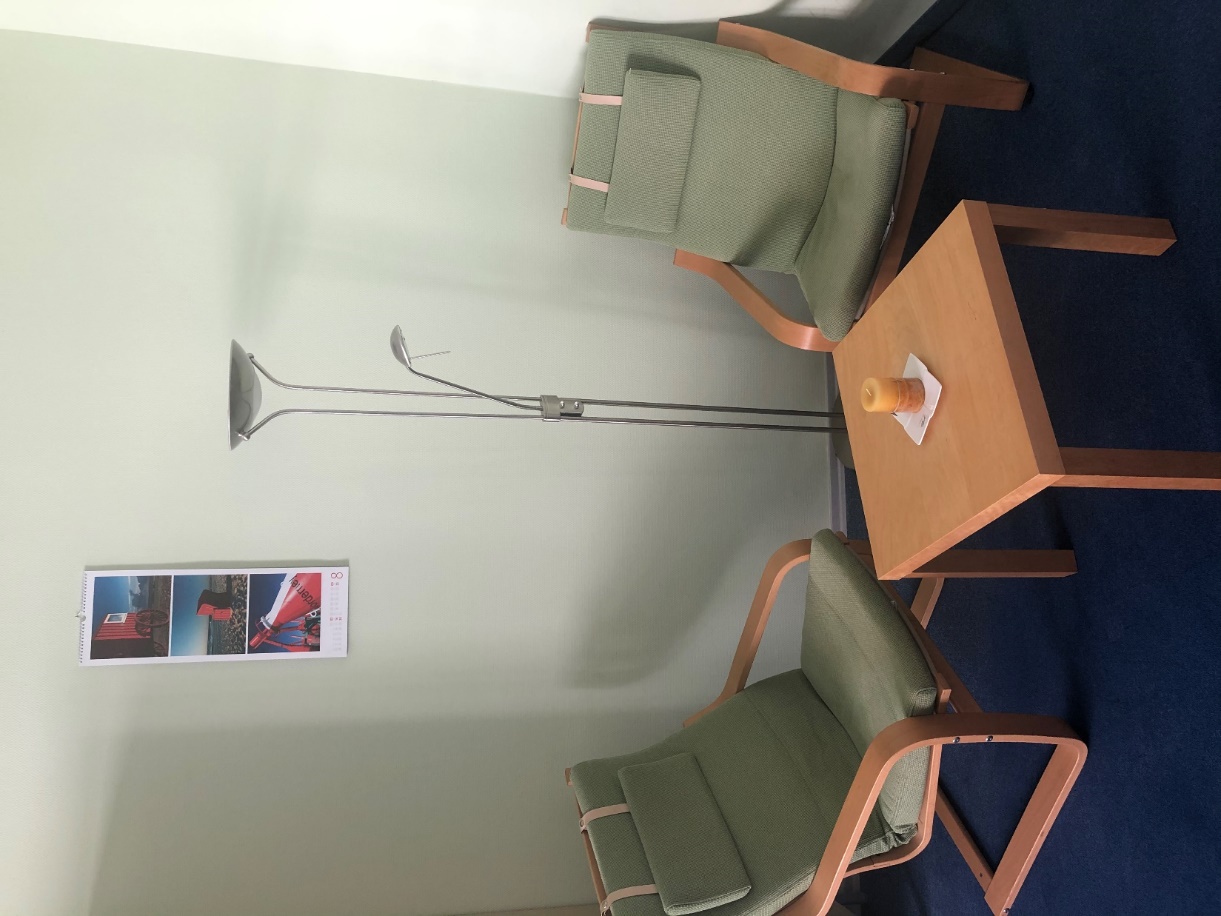 Familienberatungsstelle eisenach, 14.09.2020
Vorstellung der EEFL Eisenach
3. Unsere Angebote 


        

        Hilfen zur Erziehung gemäß §§ 27 und 28 SGB VIII
        und allgemeine Förderung der Erziehung in der Familie 
        gemäß §§ 16-18 SGB VIII
Familienberatungsstelle eisenach, 14.09.2020
Vorstellung der eefl eisenach
3. Unsere Angebote
…richten sich an:
Eltern

Kinder, Jugendliche und junge Erwachsene

andere an der Erziehung beteiligte Personen

Paare

Erwachsene in Lebenskrisen

pädagogische Fachkräfte
VORNAME NACHNAME / Einrichtung / DATUM
Im Einzelnen sind das:
Präventions-arbeit
Eltern- und Spielabende
Kurberatung
Trennungs- und Scheidungs-
beratung
Gruppenangebote
BU
Ehe- und Paar-beratung
Erziehungs- beratung
Lebensberatung
Familienberatungsstelle eisenach, 14.09.2020
Vorstellung der EEFL Eisenach
Erziehungsberatung
Wann können wir Hilfe anbieten?
wenn Ihr Kind häufig traurig, ungewöhnlich trotzig oder im Verhalten schwierig ist
wenn sich Ihr Kind zurückzieht und Kontakte zu anderen meidet
wenn Sie Fragen zur Entwicklung Ihres Kindes haben oder sich Sorgen machen
bei Schulproblemen
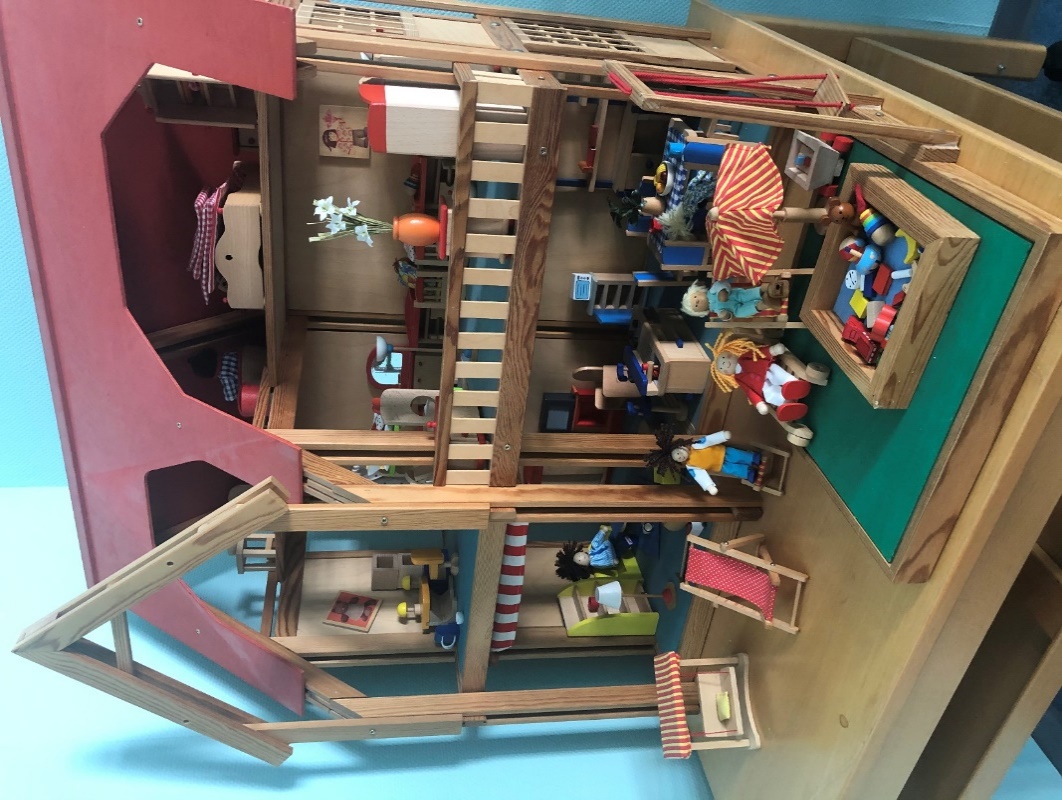 Erziehungs- beratung
Familienberatungsstelle eisenach, 14.09.2020
Vorstellung der EEFL Eisenach
Erziehungsberatung
Wann können wir Hilfe anbieten?
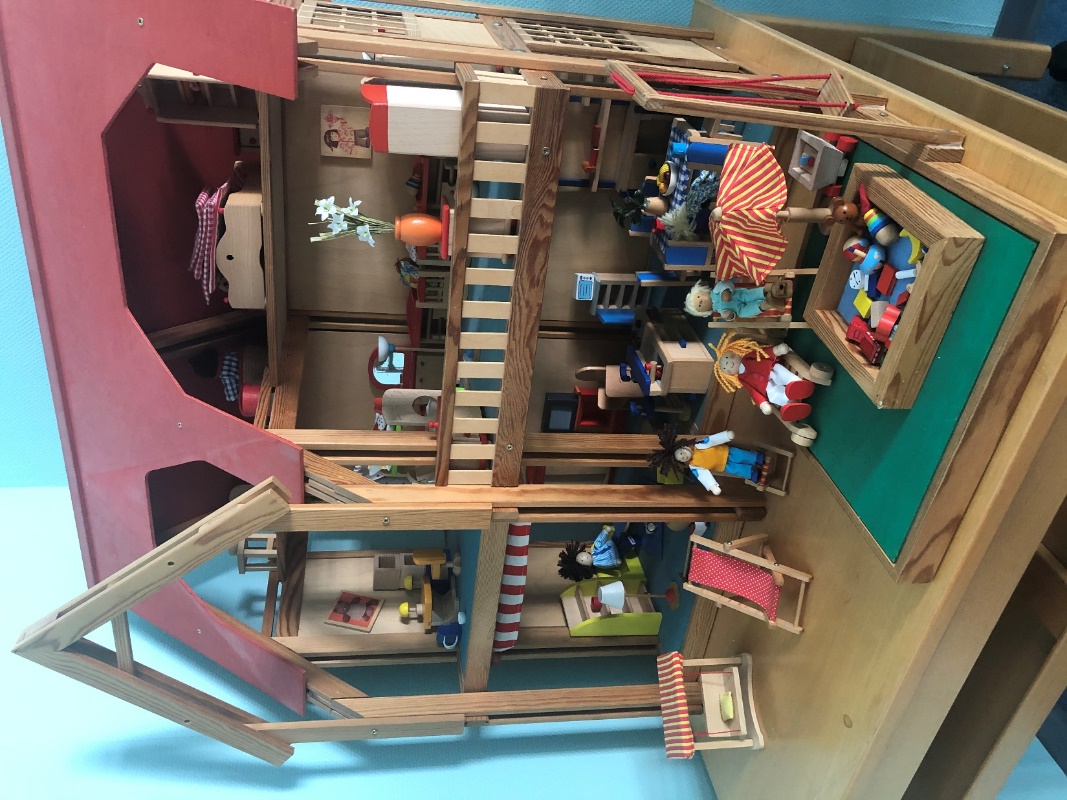 bei Fragen zur Pubertät
in Konflikt- oder Krisensituationen der Familie
wenn Sie mit Fachleuten über allgemeine
     Erziehungsfragen reden wollen
Erziehungs- beratung
Familienberatungsstelle eisenach, 14.09.2020
Präventions-arbeit
Eltern- und Spielabende
Kurberatung
Trennungs- und Scheidungs-
beratung
Gruppenangebote
BU
Ehe- und Paar-beratung
Erziehungs- beratung
Lebensberatung
Familienberatungsstelle eisenach, 14.09.2020
Vorstellung der EEFL Eisenach
Ehe- und Paarberatung
Wann können wir Hilfe anbieten?
in Konflikt- und Krisensituationen auf Paarebene
Ehe- und Paarberatung
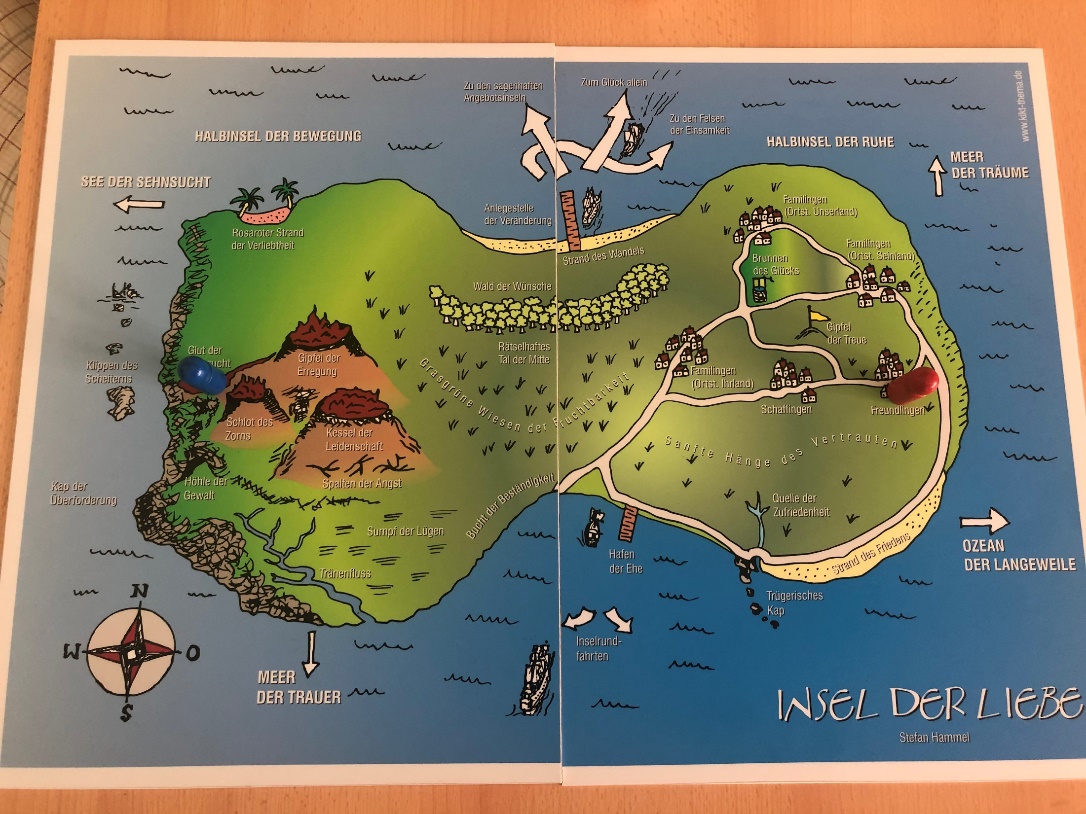 Begleitung von familiären Entwicklungsphasen, die von neuen Heraus-forderungen geprägt sind
Familienberatungsstelle eisenach, 14.09.2020
Präventions-arbeit
Eltern- und Spielabende
Kurberatung
Trennungs- und Scheidungs-
beratung
Gruppenangebote
BU
Ehe- und Paar-beratung
Erziehungs- beratung
Lebensberatung
Familienberatungsstelle eisenach, 14.09.2020
Vorstellung der EEFL Eisenach
Trennungs- und Scheidungsberatung
Wann können wir Hilfe anbieten?
wenn Eltern sich trennen und für sich und die Kinder Unterstützung brauchen 
um die Kindesinteressen im Elternkonflikt zu schützen
um die Eltern auch nach der Trennung in ihrer elterlichen Verantwortung zu stärken
Trennungs- und Scheidungs-
beratung
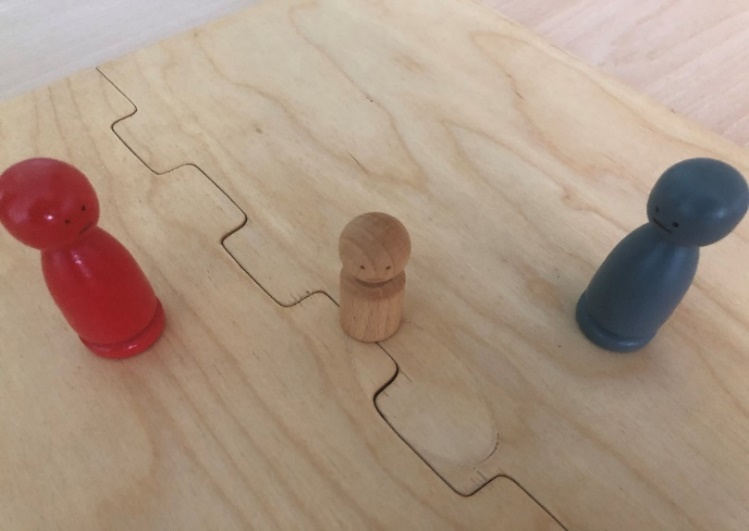 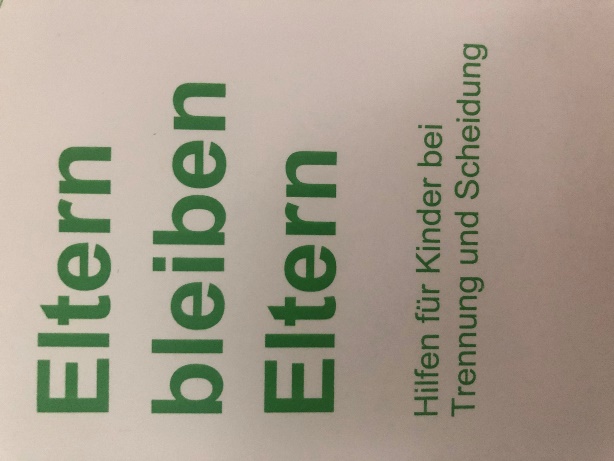 Familienberatungsstelle eisenach, 14.09.2020
Präventions-arbeit
Eltern- und Spielabende
Kurberatung
Trennungs- und Scheidungs-
beratung
Gruppenangebote
BU
Ehe- und Paar-beratung
Erziehungs- beratung
Lebensberatung
Familienberatungsstelle eisenach, 14.09.2020
Vorstellung der EEFL Eisenach
Lebensberatung
Wann können wir Hilfe anbieten?
nach traumatischen Lebensereignissen und/oder akuten Notlagen

in schwierigen Lebensphasen und bei Krisen oder krisenhaften Übergängen im Erwachsenenalter
Lebensberatung
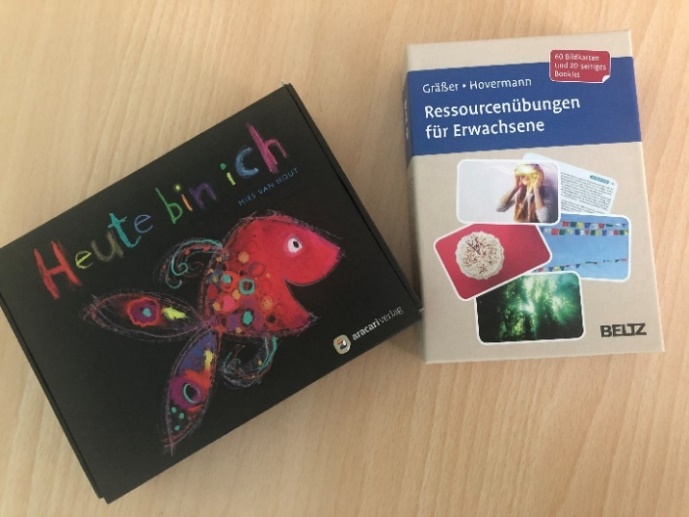 Familienberatungsstelle eisenach, 14.09.2020
Präventions-arbeit
Eltern- und Spielabende
Kurberatung
Trennungs- und Scheidungs-
beratung
Gruppenangebote
BU
Ehe- und Paar-beratung
Erziehungs- beratung
Lebensberatung
Familienberatungsstelle eisenach, 14.09.2020
Vorstellung der EEFL Eisenach
Begleiteter Umgang (BU)
BU
Realisierung begleiteter Umgang
nach Empfehlung des Familiengerichts oder des Jugendamts und für Selbstmelder*innen
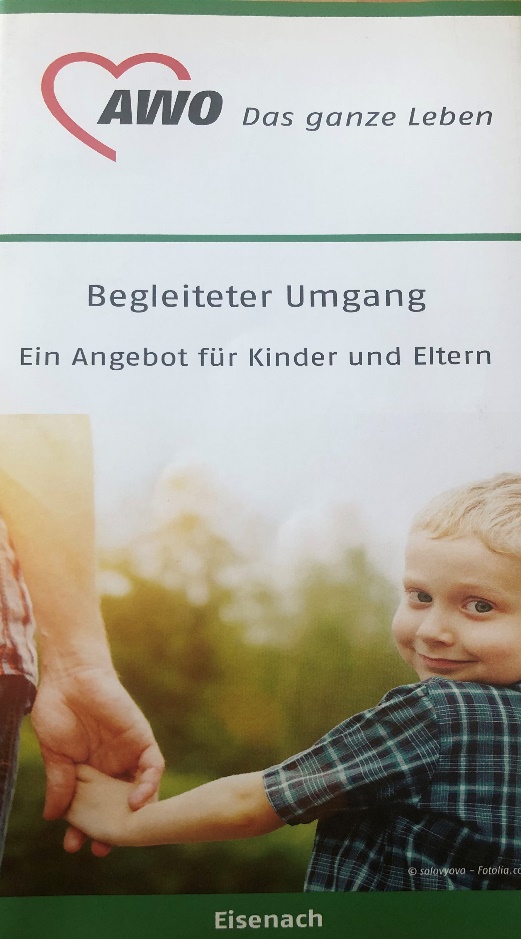 Ziele des begleiteten Umgangs
Aufbau und Erhalt des Eltern- Kind-Kontaktes zum getrenntlebenden Elternteil
Stärkung der Kommunikation der Eltern
Eltern unterstützen, zukünftig selbstständig den Umgang zu regeln
Familienberatungsstelle eisenach, 14.09.2020
Präventions-arbeit
Eltern- und Spielabende
Kurberatung
Trennungs- und Scheidungs-
beratung
Gruppenangebote
BU
Ehe- und Paar-beratung
Erziehungs- beratung
Lebensberatung
Familienberatungsstelle eisenach, 14.09.2020
Vorstellung der EEFL Eisenach
Kurberatung
für Väter, Mütter sowie pflegende Angehörige
Hilfe bei Antragsverfahren und Zusammenarbeit mit der Krankenkasse, Klinikauswahl
Infos zu Angeboten der verschiedenen Häuser und Möglichkeiten für die Zeit nach der Kur
Kurberatung
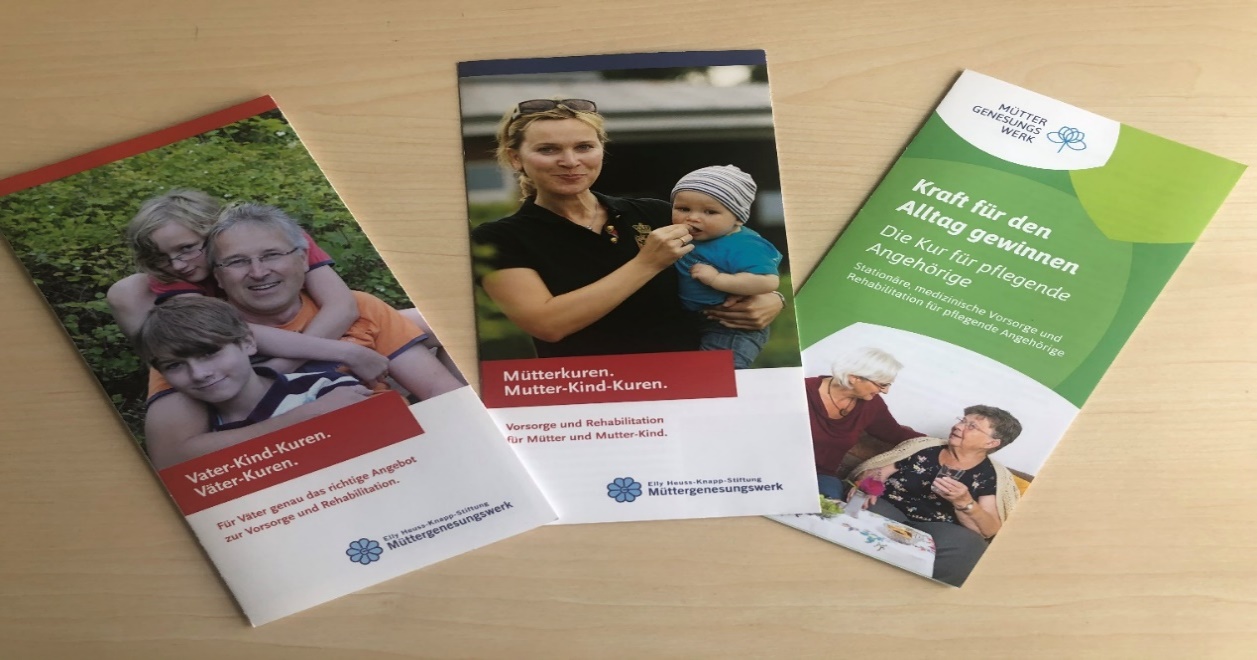 Familienberatungsstelle eisenach, 14.09.2020
Präventions-arbeit
Eltern- und Spielabende
Kurberatung
Trennungs- und Scheidungs-
beratung
Gruppenangebote
BU
Ehe- und Paar-beratung
Erziehungs- beratung
Lebensberatung
Familienberatungsstelle eisenach, 14.09.2020
Vorstellung der EEFL Eisenach
Gruppenangebote
Trennungs- und Scheidungskindergruppe
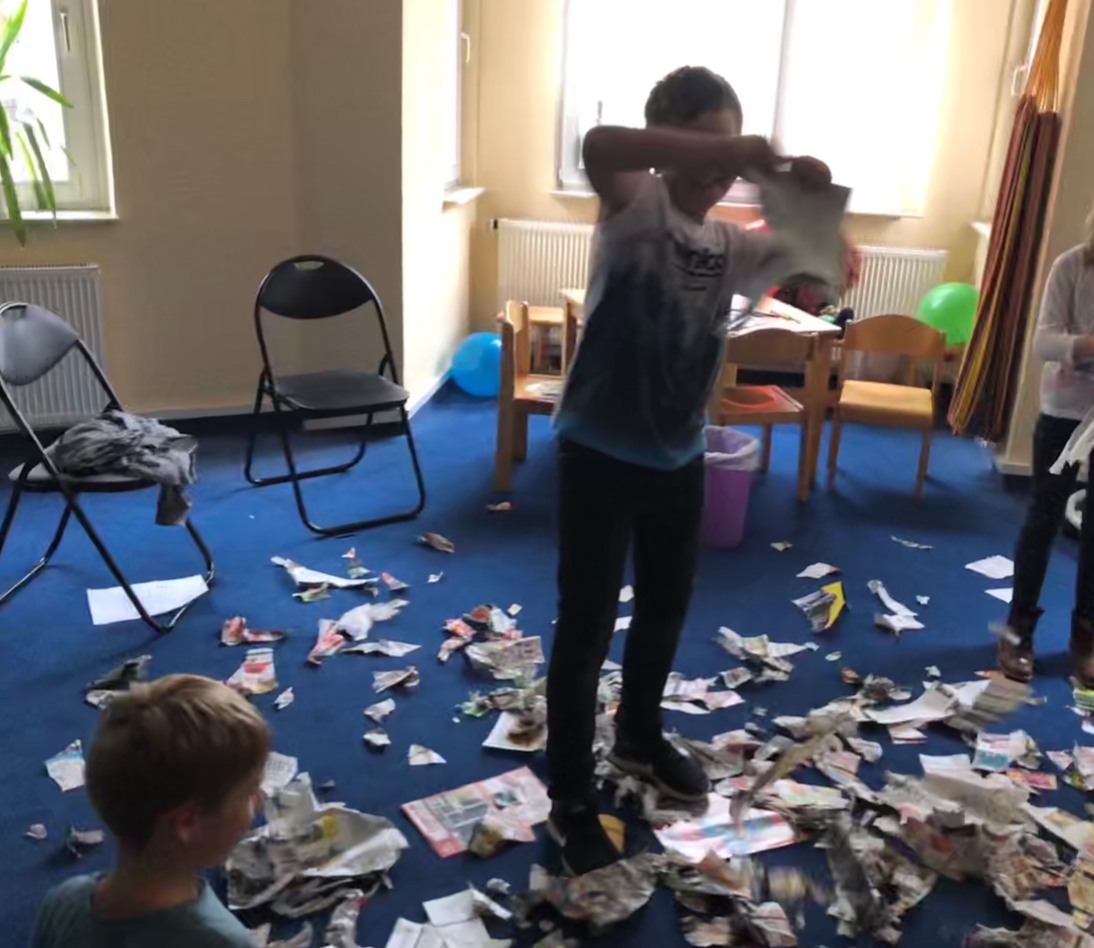 Gruppenangebote
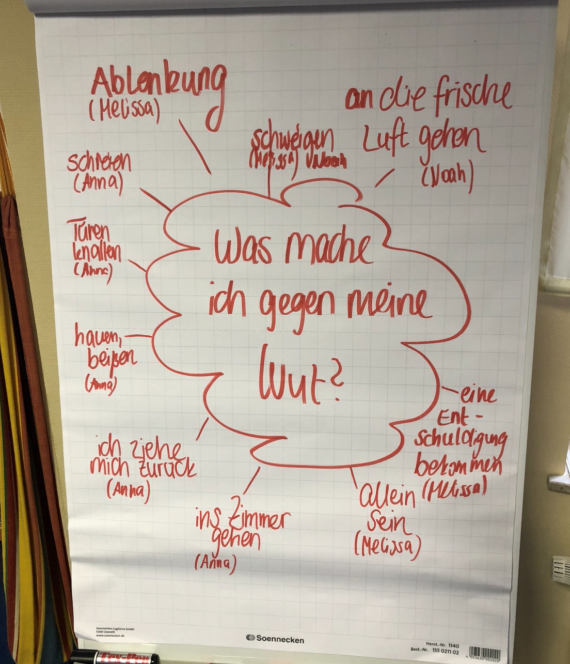 für Kinder zwischen 6 
     und 10 Jahren, deren
     Eltern getrennt oder
     geschieden sind
insgesamt 9 Treffen, die 1x wöchentlich stattfinden
Familienberatungsstelle eisenach, 14.09.2020
Präventions-arbeit
Eltern- und Spielabende
Kurberatung
Trennungs- und Scheidungs-
beratung
Gruppenangebote
BU
Ehe- und Paar-beratung
Erziehungs- beratung
Lebensberatung
Familienberatungsstelle eisenach, 14.09.2020
Vorstellung der EEFL Eisenach
Präventionsarbeit
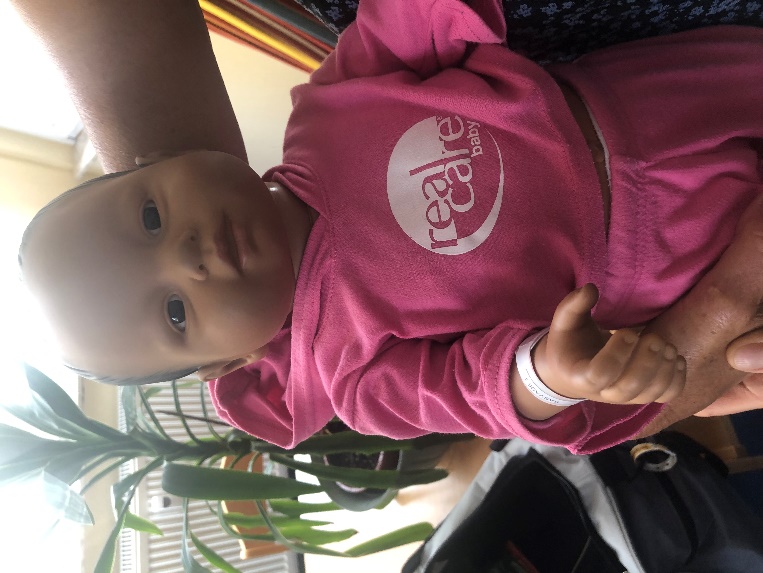 Projekt „Baby, und was nun?!“
ein 3- tägiges Schulprojekt für die Klassen 9-12
Themen wie: Sexualität, Verhütung, Gewalt und Partnerschaft 
zur Vermittlung einer verantwortlichen Elternschaft
zur Prävention von Belastung und Überforderung
zur Hilfestellung für eine kompetente Lebens- und Berufsplanung
Präventionsarbeit
Familienberatungsstelle eisenach, 14.09.2020
Vorstellung der EEFL Eisenach
Präventionsarbeit
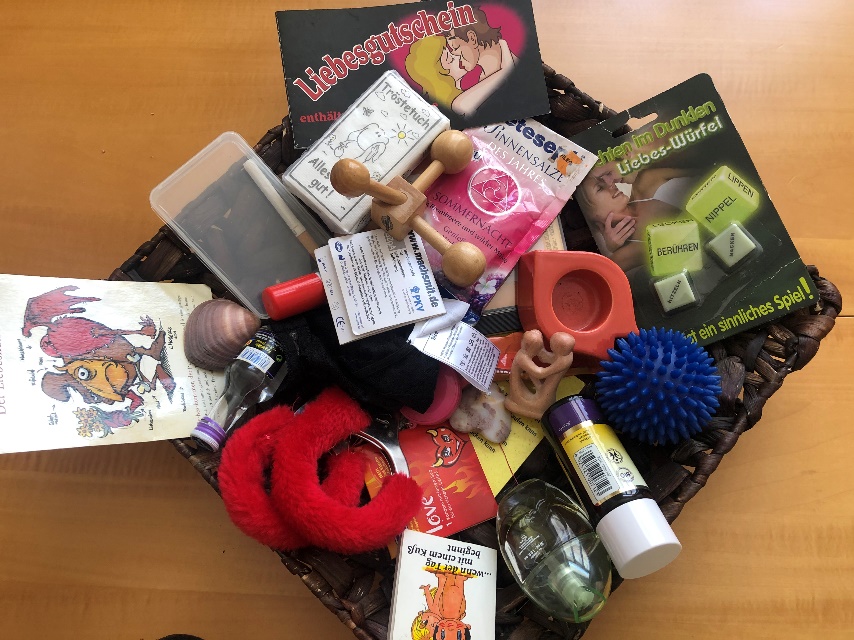 Sexual-Pädagogik (Sex.Päd)
Schulprojekt rund um das Thema Sexualität
über Sexualität ins Gespräch kommen
Themen wie: Liebe, Schwangerschaft, Geburt, Veränderungen in der Pubertät, Freundschaft, Beziehungen, körperliche Entwicklungen und Gefühle, Verhütung, sexuell übertragbare Krankheiten, gleichgeschlechtliche Partnerschaften …
Präventionsarbeit
Familienberatungsstelle eisenach, 14.09.2020
Präventions-arbeit
Eltern- und Spielabende
Kurberatung
Trennungs- und Scheidungs-
beratung
Gruppenangebote
BU
Ehe- und Paar-beratung
Erziehungs- beratung
Lebensberatung
Familienberatungsstelle eisenach, 14.09.2020
Vorstellung der EEFL Eisenach
Eltern- und Spielabende
Thematische Elternabende
für interessierte Eltern und/oder für Fachpersonal
Durchführung auch in Schulen oder Kindertagesstätten möglich
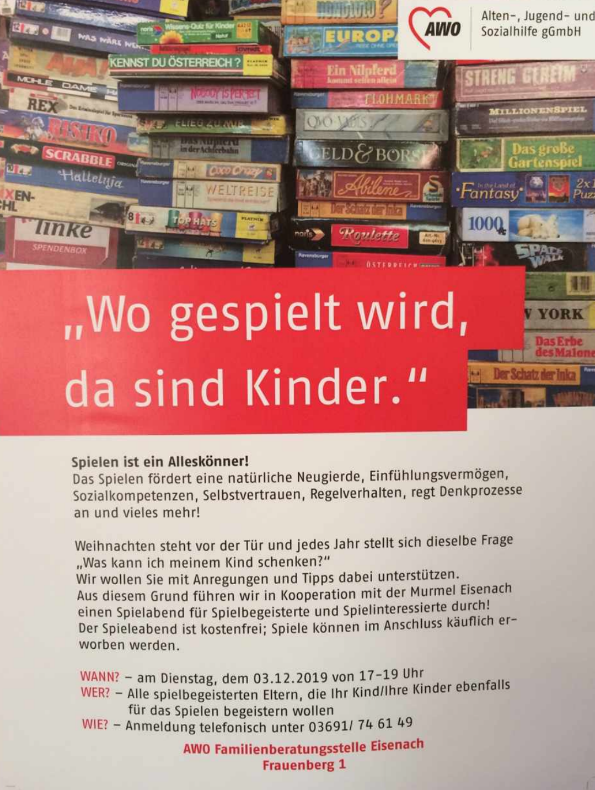 Eltern- und Spielabende
Spielabende
Für Spielbegeisterte Eltern mit oder auch ohne ihre Kinder, die neue Spiele für sich und Ihre Familie kennenlernen wollen.
Familienberatungsstelle eisenach, 14.09.2020
Vorstellung der eefl eisenach
4. Kontakt
Erziehungs-, Ehe-, Familien- und Lebensberatungsstelle
Frauenberg 1
99817 Eisenach

Leiterin: Beate Barth

Telefon: 03691 74 61 49
Fax: 03691 78 59 46
Email: eefl.esa@awo-thueringen.de
Internet: www.awo-thueringen.de

Sie können telefonisch und persönlich mit uns Kontakt aufnehmen.

Anmeldezeiten
Montag - Donnerstag
08.00 - 12.00 Uhr

Die Beratungstermine werden individuell abgestimmt.
Familienberatungsstelle eisenach, 14.09.2020
Vielen Dank für IhreAufmerksamkeit!
VORNAME NACHNAME / Einrichtung / DATUM